PARTICIPATORY GOVERNANCE PROPOSED STRUCTURE
for
GROSSMONT COLLEGE
Academic Senate
August 2018
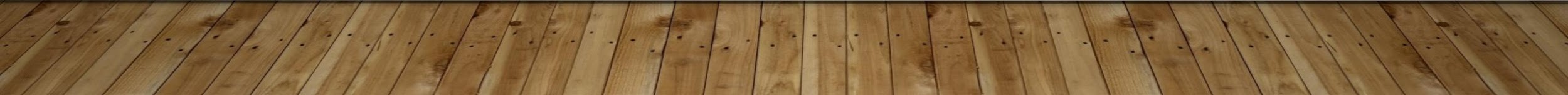 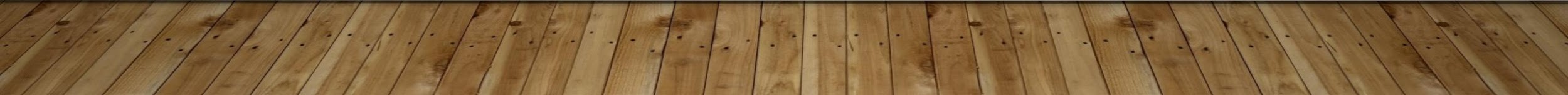 GOVERNANCE ORGANIZATION STEERING COMMITTEE
Liz Barrow
Lorena Ruggero
Lorenze Legaspi
Marsha Gable
Mike Reese
Monica Blando
Nabil Abu-Ghazaleh
Pearl Lopez
Richard Unis
Rochelle Weiser
Steve Davis
Tate Hurvitz
Aaron Burnham
Aaron Starck
Barbara Gallego
Bernadette Black
Beth Kelley
Bonnie Ripley
Bryan Lam
Cindy Emerson
Elaine Adlam
Jordan Arechiga
Katrina VanderWoude
Lida Rafia
HOW WE GOT HERE
Internal Dissatisfaction
Institutional Effectiveness Partnership Initiative (IEPI) Recommendation
Accreditation Requirements
Concerns Buttressed by College Survey
Communication
Lack of trust in processes/inability to get things done
Lack of regular reporting processes (minutes, agendas)
No central information hub on website
Unclear reporting structures between committees
Roles and Responsibilities
With reps, sometimes “me” competes with “we”
Unclear where Classified Senate fits in the structure
WEAKNESSES OF CURRENT GOVERNANCE STRUCTURE
Lack of representation/consideration for part-time faculty
Efficacy  of Structure
In absence of adhered to structure, unauthorized committees are formed
Distinction needs to be made between governance and operational bodies
Lack of clarity on distinction between participatory governance and other processes and constituent roles
Participants’ Understanding
Confusion as to whether bodies are decision-making or recommending
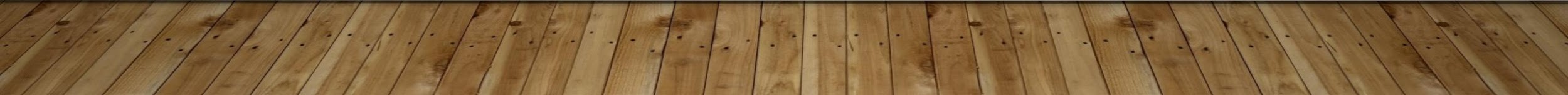 Be able to better serve students
Recapture time, energy, creativity
A standard set of solid, fair, transparent, well known, streamlined processes and corresponding structure
OPPORTUNITIES
Increase in morale and trust
To institutionalize collegial consultation and formalize decision-making processes
Reduce redundancies at meetings
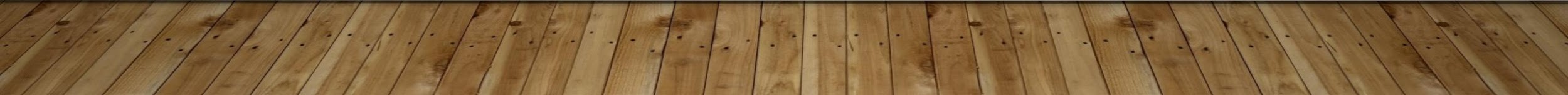 Resistance to change
Lack of attention to/value of inclusion of all constituents
THREATS
Lack of knowledge of the participatory governance system; misconceptions
Lack of trust in process “what’s the real agenda” across constituents groups
A lot going on
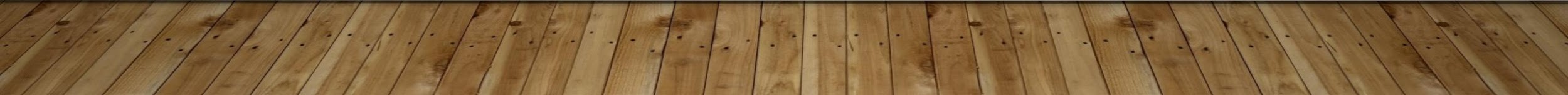 SAMPLE NEW STRUCTURE
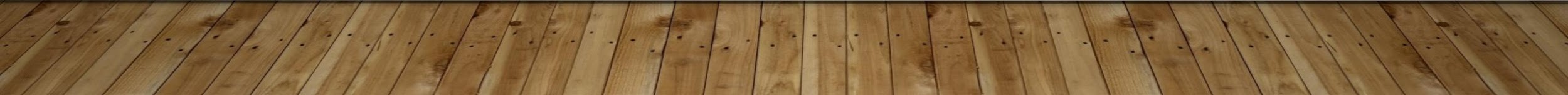 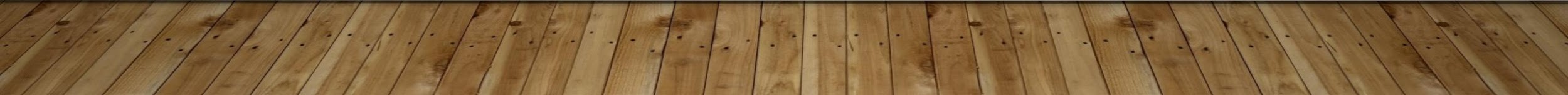 Governing Board
GROSSMONT PARTICIPATORY GOVERNANCE OVERVIEW
Chancellor
President
Associated Students, Grossmont College
Classified Senate
Academic Senate
Administrators Association
College Council
Committee
Committee
Committee
Committee
Committee
Committee
Committee
There are four constituent groups that make recommendations directly to the president - and even the chancellor.  They each have their own structure and committees.  The focus of this presentation and of the governance re-org work is on the college wide, “participatory governance” structure.
[Speaker Notes: One key element of this slide is to point out that there are multiple constituent groups/bodies that make recommendations directly to the president - and even the chancellor - and they each have their own structure and even their own committees (as in the academic senate).  But that the focus of this presentation and of the shared governance re-org work, is on the “college wide” participatory governance structure - which has as its apex body, the college council.]
GROSSMONT COLLEGE’S CURRENT STRUCTURE…
President
Academic Senate
Council of Chairs and Coordinators
Administration/Academic Senate Officers Council
President’s Cabinet
Leadership Council
Academic Rank Committee
Vice President of Academic Affairs
Vice President of Student Services
College Planning and Institutional Effectiveness
Planning and Resources Council
Vice President of Administrative Services
Director of College and Community Relations
Academic Affairs Council
Student Services Council
College-wide Professional Development Committee
Administrative Services Council
Classified Staffing Committee
Part-time Faculty Committee
College Recognition Committee?
Counseling Division Council
Wellness Initiative Committee
AHN Division Council
Faculty Staffing Committee
Food Services Advisory Committee
Curriculum Committee
Institutional Review Committee
EOPS Advisory Committee
ALC Division Council
Facilities Committee
Bookstore Committee
Faculty Professional Development Committee
Institutional Excellence Council
CARE Advisory Committee
Campus Art Review Committee
Classified Senate
CTEWD Division Council
Student Success and Equity Taskforce
SSSP Committee
CalWORKS Advisory Committee
Academic Program Review Committee
Administrative Services Program Review Committee?
Classified Staff Professional Development Committee
Various CTE Advisory Committees
Student Services Program Review Committee
Title V Steering Committee
Annual Unit Plan Task Force
Professional Relations Committee
Emergency Preparedness Committee
ESBS Division Council
Financial Aid
Admissions and Records
Student Affairs
Technology for Teaching and Learning Committee
Basic Skills Committee?
LTR Division Council
Scholarship Committee
Admissions and Records Appeals Committee
Disciplinary Hearing Committee
Distance Education Subcommittee
MNSESW Division Council
Financial Aid Appeals Committee
Basic Needs Taskforce
International Programs Committee
Enrollment Strategies Committee
World Arts and Culture Committee
PARTICIPATORY VS. OPERATIONAL
PARTICIPATORY
OPERATIONAL
Non-policy-making groups. Implement decisions and policies that were already made.
Composed of constituency representatives designated or selected to act in a consultative capacity on policy.
Budget Committee
PARTICIPATORY VS. OPERATIONAL EXAMPLE
Facilities Committee
Dean
Planning & Institutional Effectiveness Committee
President
College Council
Vice President
Dean
Professional Development Committee
Staffing Committee
Director
Student Success & Equity Committee
Technology Committee
Recommend
Consult
Decide
Implement
Participatory
Operational
[Speaker Notes: Committees – Consult
College Council – Recommend
President – Decide 
VP’s/Dean/Directors – Implement]
Budget Committee
(new)
COLLEGE-WIDE PARTICIPATORY GOVERNANCE RE-ORG
Facilities Committee
(existing)
Planning & Institutional Effectiveness Committee
(modified)
DRAFT
President’s Cabinet
Professional Development Committee
(existing)
College Council
President
Staffing Committee
(modified)
Student Success & Equity Committee
(new)
Technology Committee
(modified)
[Speaker Notes: This slide takes the single line of the college council from the previous slide - isolates it - and represents it horizontally.  Just a quick note: some of this is like the current structure and some is new - so it might make sense to stop here and read through all of the committees (a more nuanced discussion is offered in the coming slides).]
Budget Committee
PARTICIPATORY GOVERNANCE COMMITTEES:
BUDGET
Facilities Committee
Planning & Institutional Effectiveness Committee
President’s Cabinet
Professional Development Committee
DRAFT
College Council
President
The Budget Committee is new.  This is the result of taking the budget function out of our current apex council (Planning and Resources).

This allows more time to be dedicated to exploring budget because it is not half of a planning and budget discussion.

This also “trains up” more faculty, staff, and students in the intricacies of budget, which will increase understanding and transparency.
Staffing Committee
Student Success & Equity Committee
Technology Committee
Budget Committee
PARTICIPATORY GOVERNANCE COMMITTEES:
STAFFING COMMITTEE
Facilities Committee
Planning & Institutional Effectiveness Committee
Currently this is two committees (faculty and classified) which serve exclusively as annual prioritization committees
This new committee will be responsible for a longer term staffing plan which is consistent with the Educational Master Plan and the college’s strategic plan
This committee will convene separate groups to do the annual work of prioritizing faculty/classified staffing request (much the way it is done now).
Some of the details of this process are being discussed with the current staffing committees for inclusion in the final charge/composition.
President’s Cabinet
Professional Development Committee
DRAFT
College Council
President
Staffing Committee
Student Success & Equity Committee
Technology Committee
Budget Committee
PARTICIPATORY GOVERNANCE COMMITTEES:
STUDENT SUCCESS AND EQUITY
Facilities Committee
Planning & Institutional Effectiveness Committee
President’s Cabinet
Professional Development Committee
This committee makes recommendations to the college council in the form state plans (SSSP, Equity, Basic Skills).  

Also, this committee works to coordinate the implementation the major student success initiatives (Pathways, East County Education Alliance, Strong Workforce, Title V) in order to improve communication across all student success efforts.
 
This committee charge notes that the Academic Senate President serve directly - as it requires coordination with Academic Senate on academic and professional matters, or the “10+1.”
College Council
President
DRAFT
Staffing Committee
Student Success & Equity Committee
Technology Committee
Budget Committee
PARTICIPATORY GOVERNANCE COMMITTEES:
PLANNING AND INSTITUTIONAL EFFECTIVENESS
Facilities Committee
Planning & Institutional Effectiveness Committee
This committee will develop the annual, college-wide planning forums.

It will be responsible for prioritizing annual and ad-hoc research requests.

It will lead in maintaining and updating state mandated data reports.

It will also work (at the direction of the College Council) to assist in development of evaluation plans for major initiatives/projects.
DRAFT
President’s Cabinet
Professional Development Committee
College Council
President
Staffing Committee
Student Success & Equity Committee
Technology Committee
APEX GOVERNANCE COUNCIL
Budget Committee
Facilities Committee
Planning & Institutional Effectiveness Committee
This Council will make formal recommendations to the president.  These represent the input of the college-wide committees and the broad perspective of the body itself  

The Council’s focus will no longer include budget as a primary focus 

It will be constituent-based (4 members from each constituent group, including presidents - chosen by each constituency)  

Members will do substantial reading and be present in a broad range of college-wide planning - this is written into the charge
President’s Cabinet
DRAFT
Professional Development Committee
College Council
President
Staffing Committee
Student Success & Equity Committee
Technology Committee
CHIEF EXECUTIVE OFFICER
Budget Committee
Facilities Committee
Planning & Institutional Effectiveness Committee
President’s Cabinet
DRAFT
The college president is responsible for the effective operation of the institution

The Participatory Governance Process is designed to deliver the most reliable and effective recommendations possible to the president

The President makes final decisions in participatory governance matters (these matters are separate from the 10+1, for which mutual agreement is required and the Academic Senate has existing committees and structures)

The president is responsible to the district chancellor, and must report college actions and plans to her/him (who, in turn, reports to the Governing Board)
President
Professional Development Committee
College Council
Staffing Committee
Student Success & Equity Committee
Technology Committee
Defining Consensus
Currently:
no formal definition
no formal process 
defaults to one of the following: 
voting (51%) 
stalemate
feelings of not being heard
Proposed:
75% agreement constitutes consensus
formal process for listening and working through disagreement - towards consensus
Defining Consensus:
The Special Case!
In College Council:
Because College Council has 16 voting members- in theory, a 75% agreement threshold could be reached (and therefore become formal recommendation to the president) without the consent of a single member from a constituent group.
To ensure this is not the case, for College Counsil, there must be 75% agreement AND no more than two from any constituent group who register dissenting positions.
Guiding principles and philosophy
Best practices for running a meeting
Member roles (by category; ie chairs, constituency members, ex-officio members, advisory members . . . )
Best Practices for communication (within meetings and to the college community)
Roles and Relationships of constituent groups (Students, Staff, Faculty, Administrators)
List of current operational committees
ALSO 
IN THE HANDBOOK
Constituent Group Representation
Participatory Governance requires ALL groups to participate (not just faculty!)
The representatives of each group are:  
Academic Senate
Classified Senate
Associated Students of Grossmont College
Administrators’ Association (does not include President’s Cabinet)
Single bodies for representation make communication MUCH simpler and more reliable
It is the responsibility of each body to appoint its members to committees as it sees fit.  This is an important conversation for the Academic Senate!
SUPPORTING MATERIALS:
Not Included in the Handbook
Meeting Agenda and Notes Templates
Committee Chair Training Module
Committee Member Training Module
Annual Evaluation Materials and Process
…FALL ACTION ITEMS
August 2018 – Fall Convocation – Participatory Governance 
Governance structure review update to college community at FLEX week - August
Constituency leaders share draft governance process with constituents and receive input - September
Steering Committee meets to discuss input and determine changes to be incorporated into document
Final Governance Process Draft is voted on by the College - October
Appointments; training and orientation presentations: (1) orientation to participatory governance; (2) chairing a committee; (3) Brown Act training; - November- December 2018
January 2019 - Implementation of New Governance Structure
[Speaker Notes: The District conducts periodic reviews and evaluation of its governance structure and function. Through two systematic review processes, one completed on an annual basis and one completed every three years, the District’s Governance Handbook is maintained to reflect changes identified in the District’s cycle of continuous quality improvement. 
Annually: The handbook is reviewed each year by Chancellor’s Office staff and council and/or committee members and updated to maintain accuracy. Review includes council/committee charge, composition, and meeting schedule. 
Triennially: The effectiveness of the structures and processes described in the handbook are evaluated every three years as a part of the District’s assessment of its planning processes. This assessment includes gathering districtwide feedback about the quality and effectiveness of the District’s participatory governance process for review by the District Executive Council (DEC). DEC reviews this information and recommends revisions to the Chancellor. The updated handbook is presented to the Governing Board for review and approval. 

P.7 District Governance Handbook:
District councils and committees on which the Academic Senate has designated representatives include the following: 
 District Executive Council 
 District Strategic Planning & Budget Council 
 District Coordinating Educational Council 
 Human Resources Advisory Council 
 Student Equity & Success Council 
 Districtwide Public Safety & Emergency Preparedness Council 
 District Institutional Effectiveness Committee 
 Administrative Technology Advisory Committee 
 Instructional Technology Advisory Committee 
 Website Standards & Communications Committee 
 Academic Calendar Committee 
 Workforce Training Coordinating Committee 
 Grossmont College Planning & Resource Council 
 Cuyamaca College Council]
THANK YOU!